JEOMORFOLOİK ANALİZ I


Dr. Erkan Yılmaz
Hafta 4 – Yamaç-Düzlük Analizi
İç Bükey Eğim Kırıklıkları
Dış Bükey Eğim Kırıklıkları
Tekrar Eden Eğim Kırıklıkları
Düzlükler
Yamaçlar
Birikinti Konileri
Vadi Tabanları
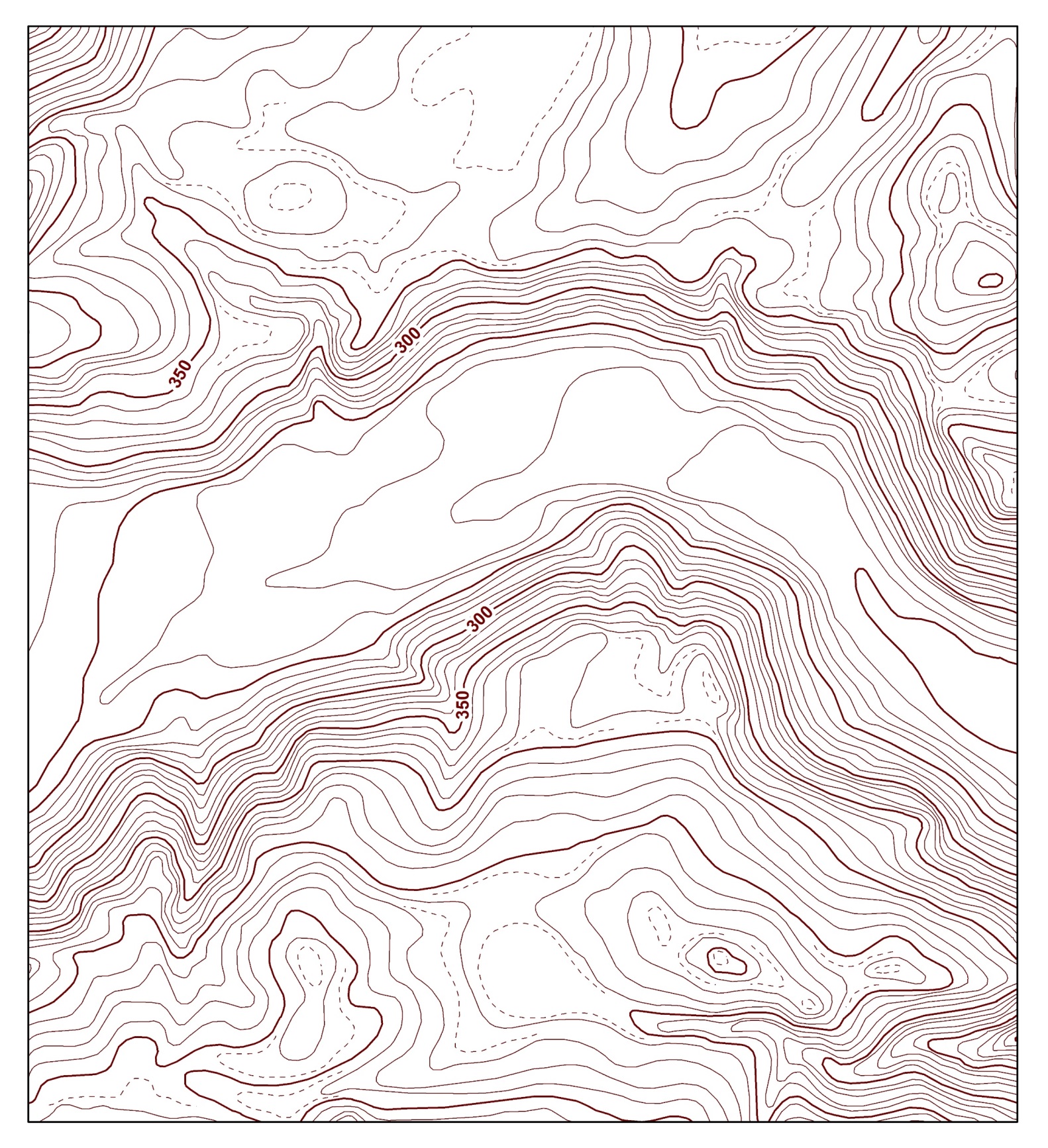 Görsel Analiz
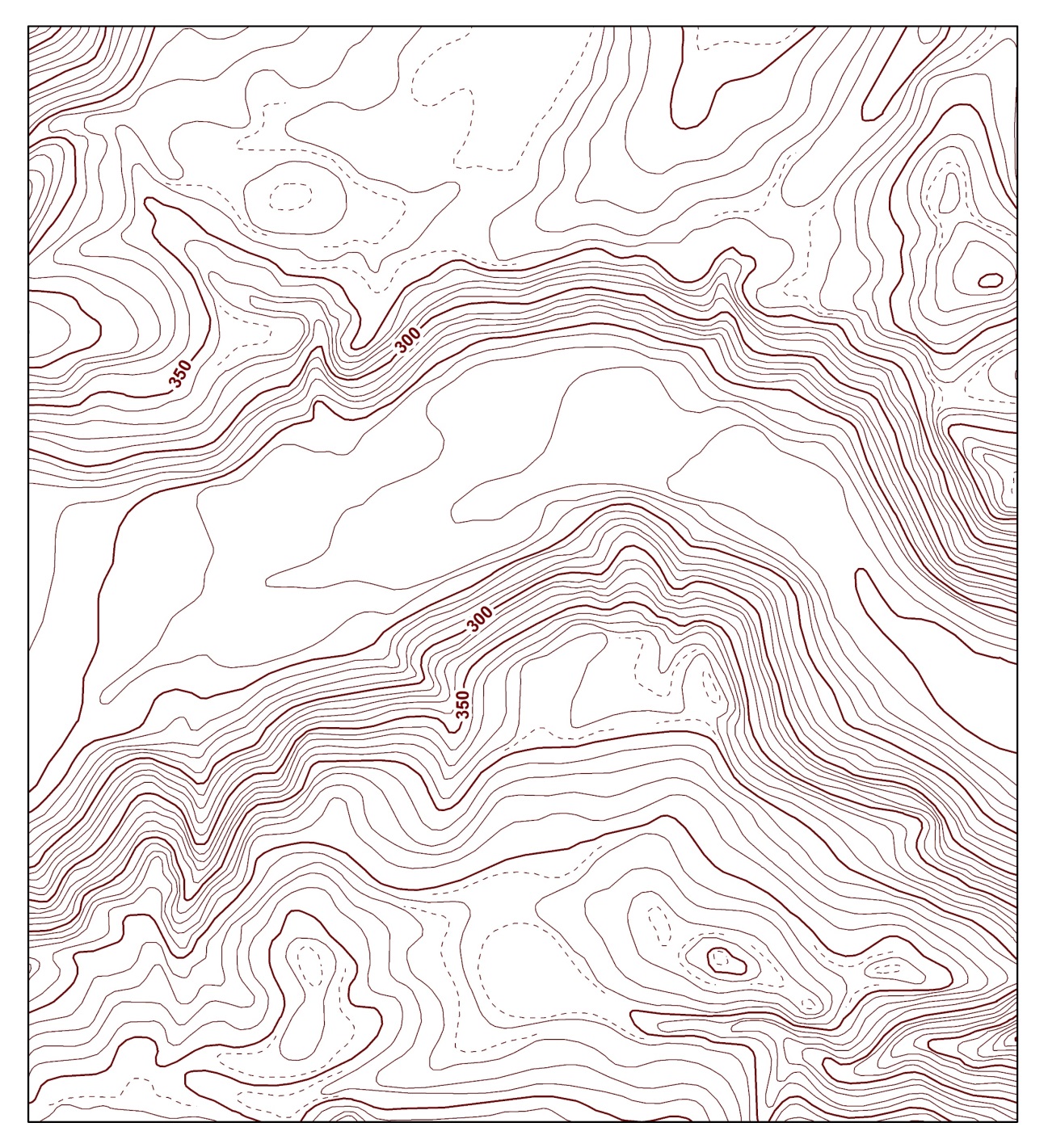 Görsel Analiz
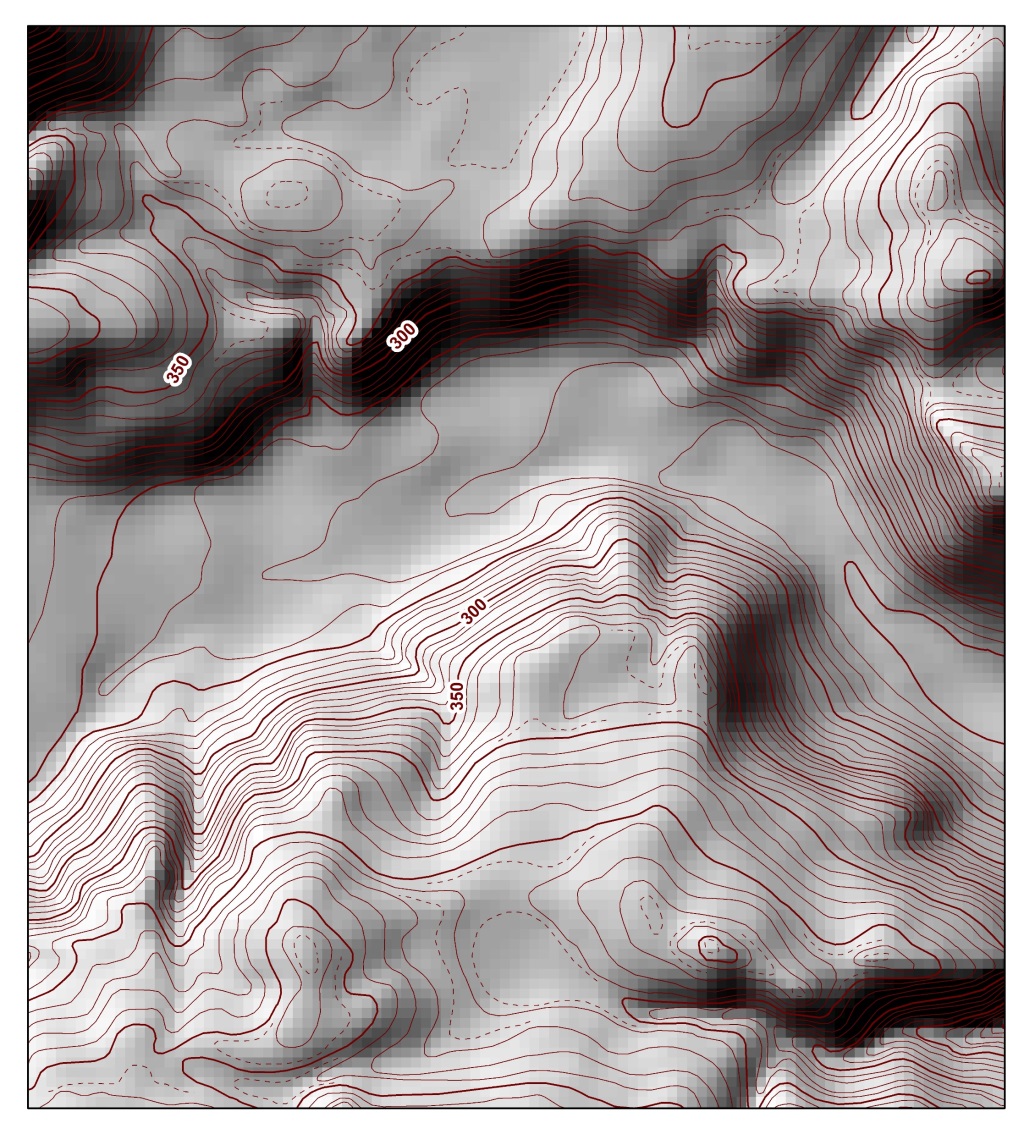 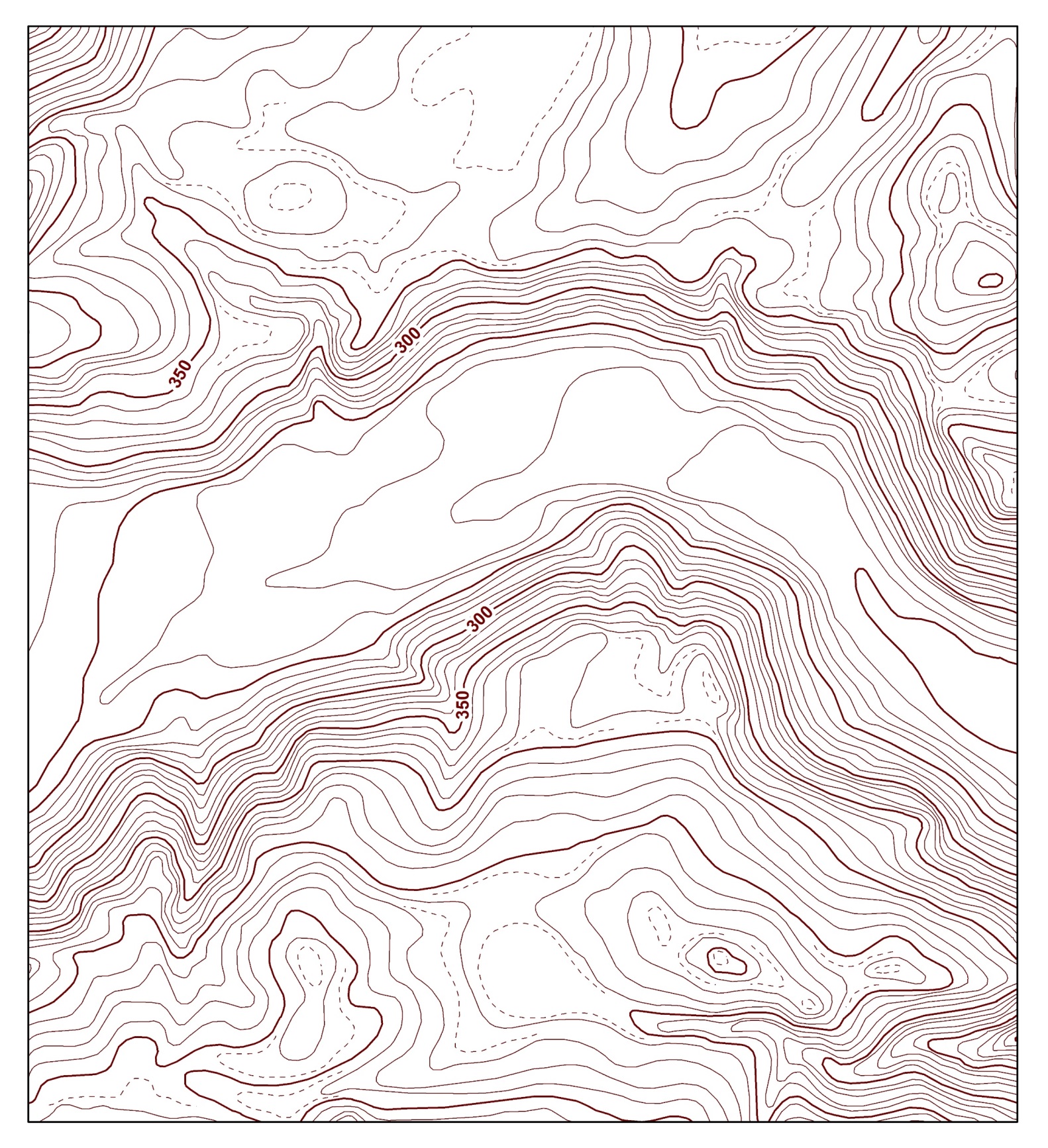 Genel Hatlar
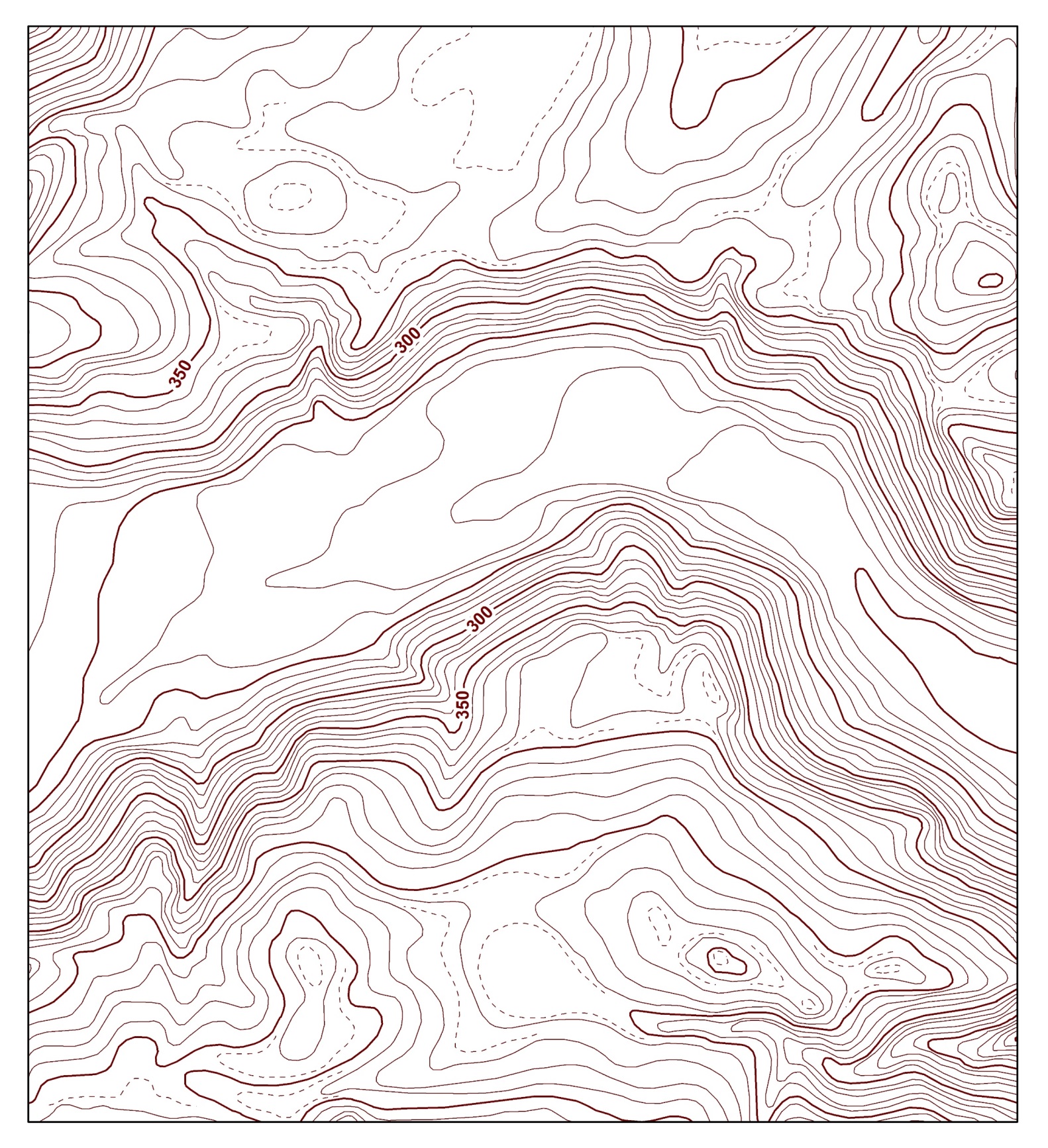 Ayrıntılı Hatlar
Yamaçlar
Düzlükler
Yamaçlar
Düzlükler
Yamaçlar
Basamaklar
Birikinti Konileri
Vadi Tabanları
BK
BK
BK
BK
Vadi Tabanları
Yamaçlar
BK
Basamaklar
BK
Basamaklar
Düzlükler
Basamaklar
Düzlükler
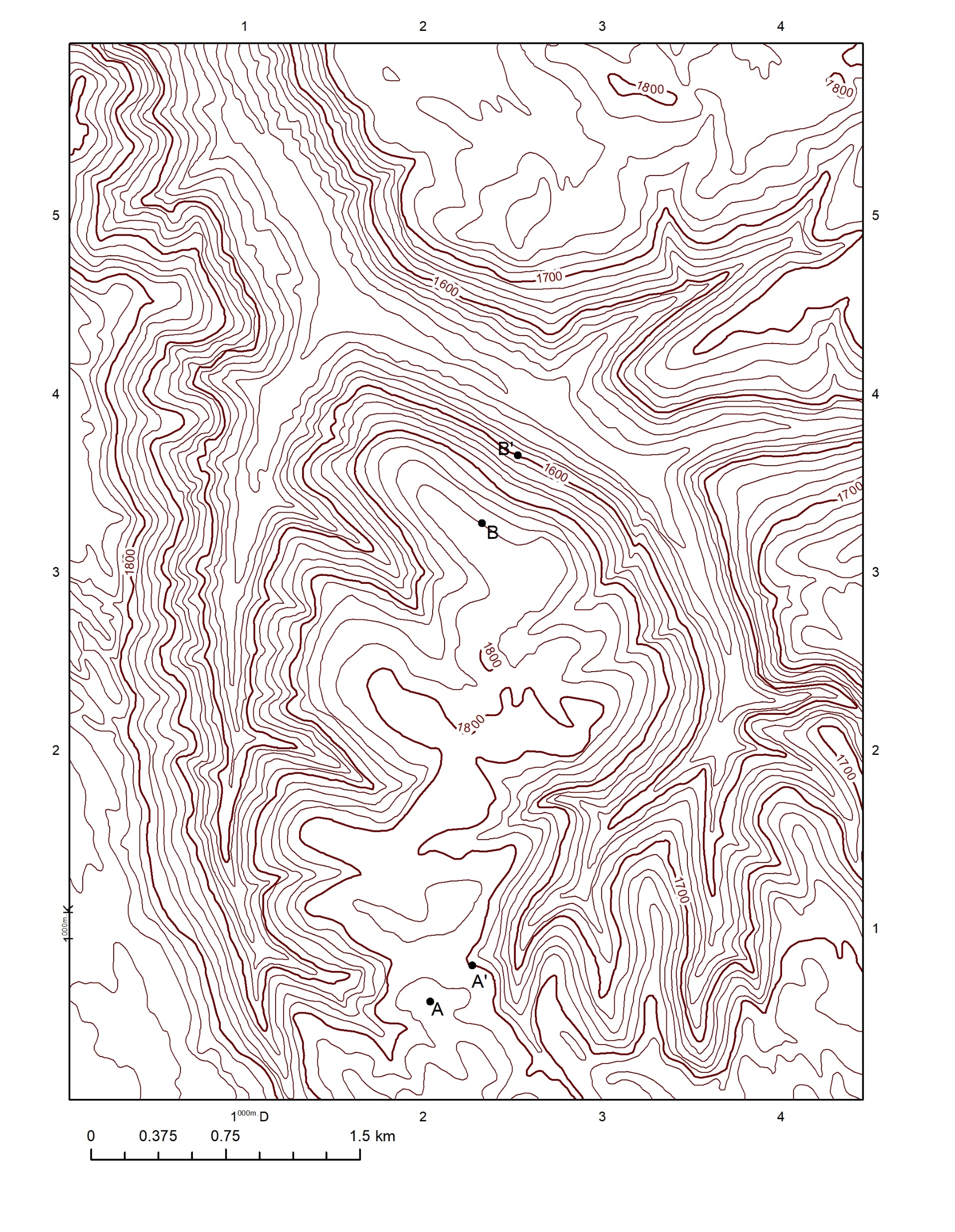 Plato ve Vadi Tabanları
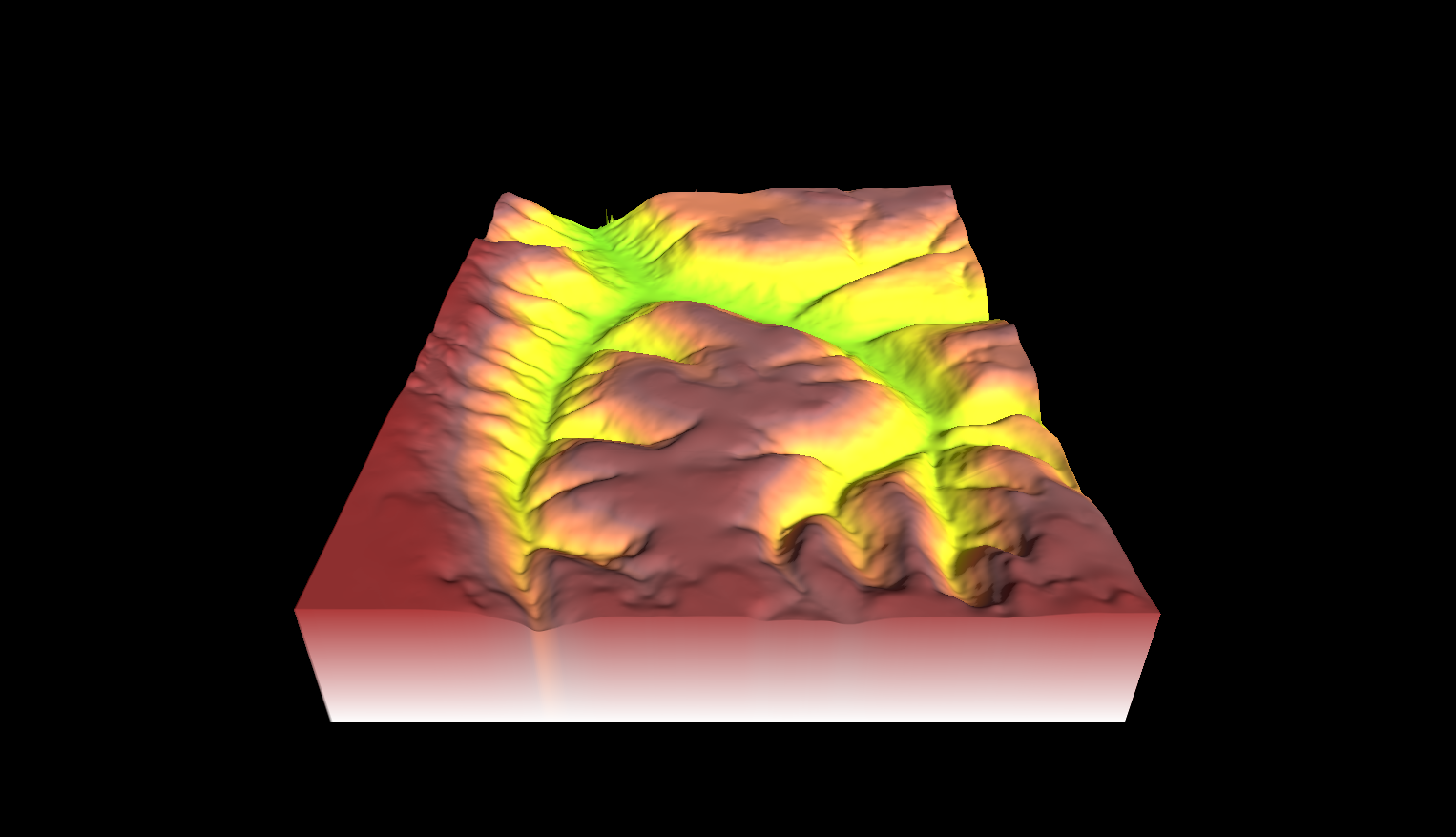 Plato ve Vadi Tabanları
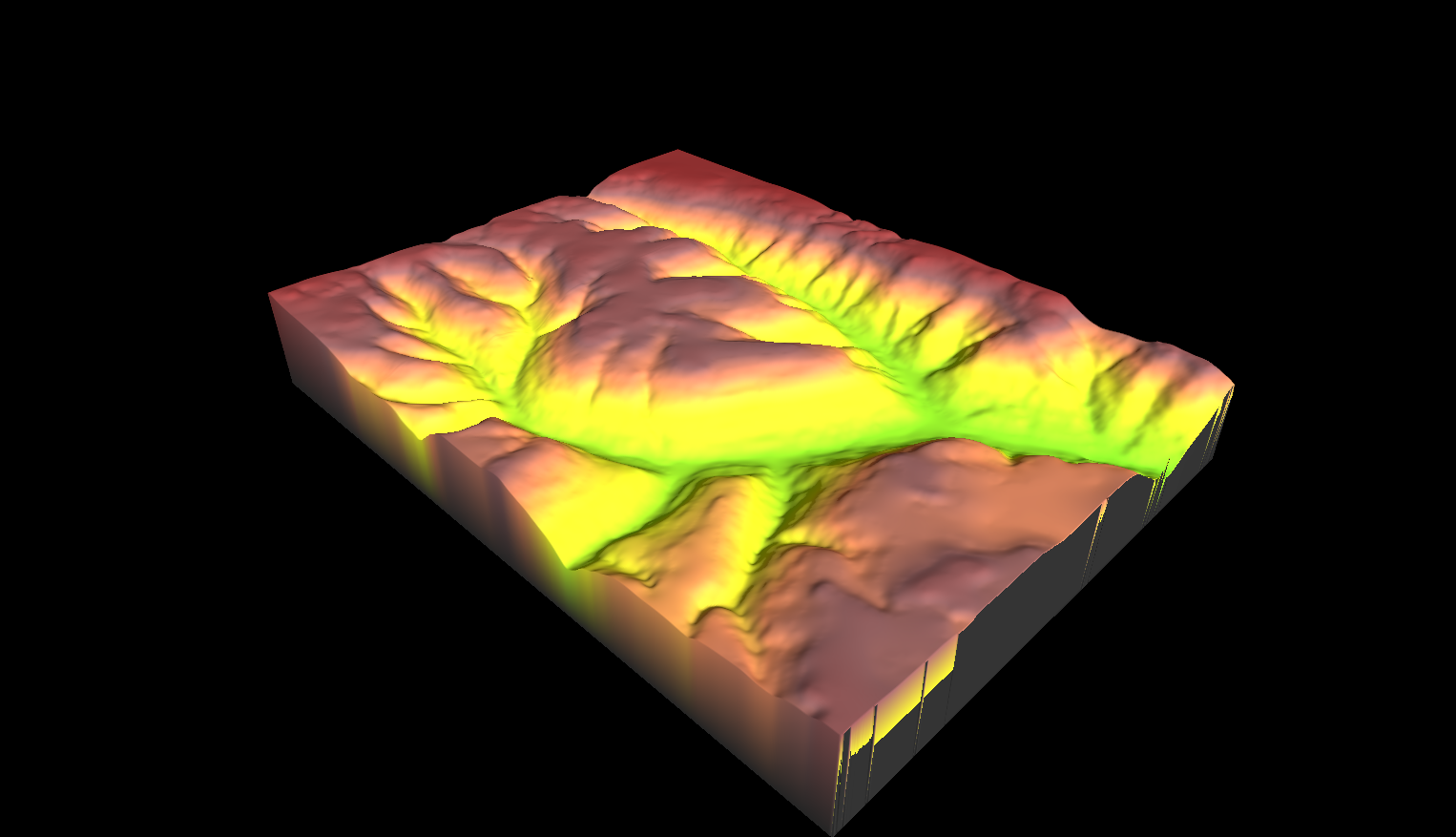 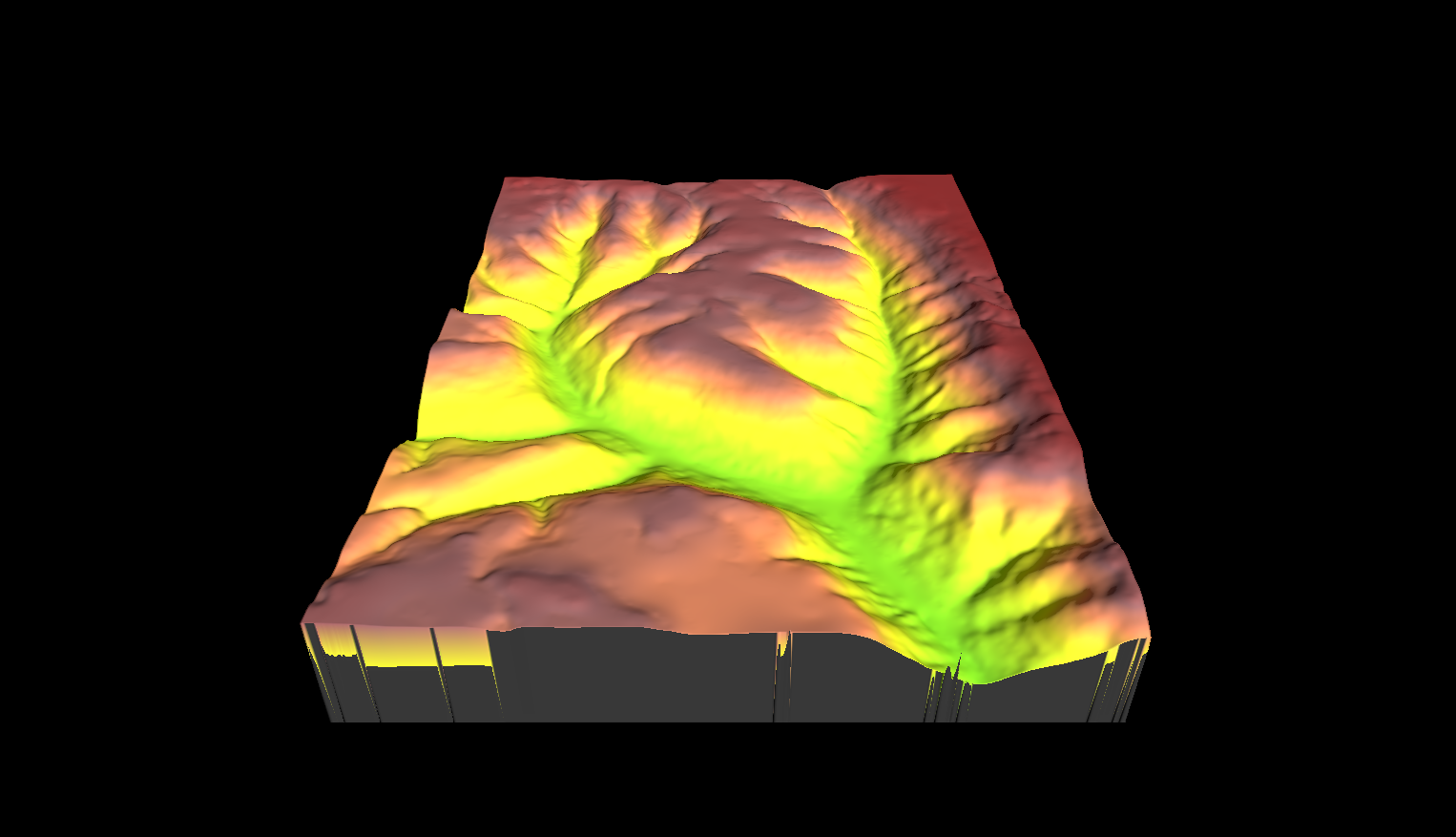 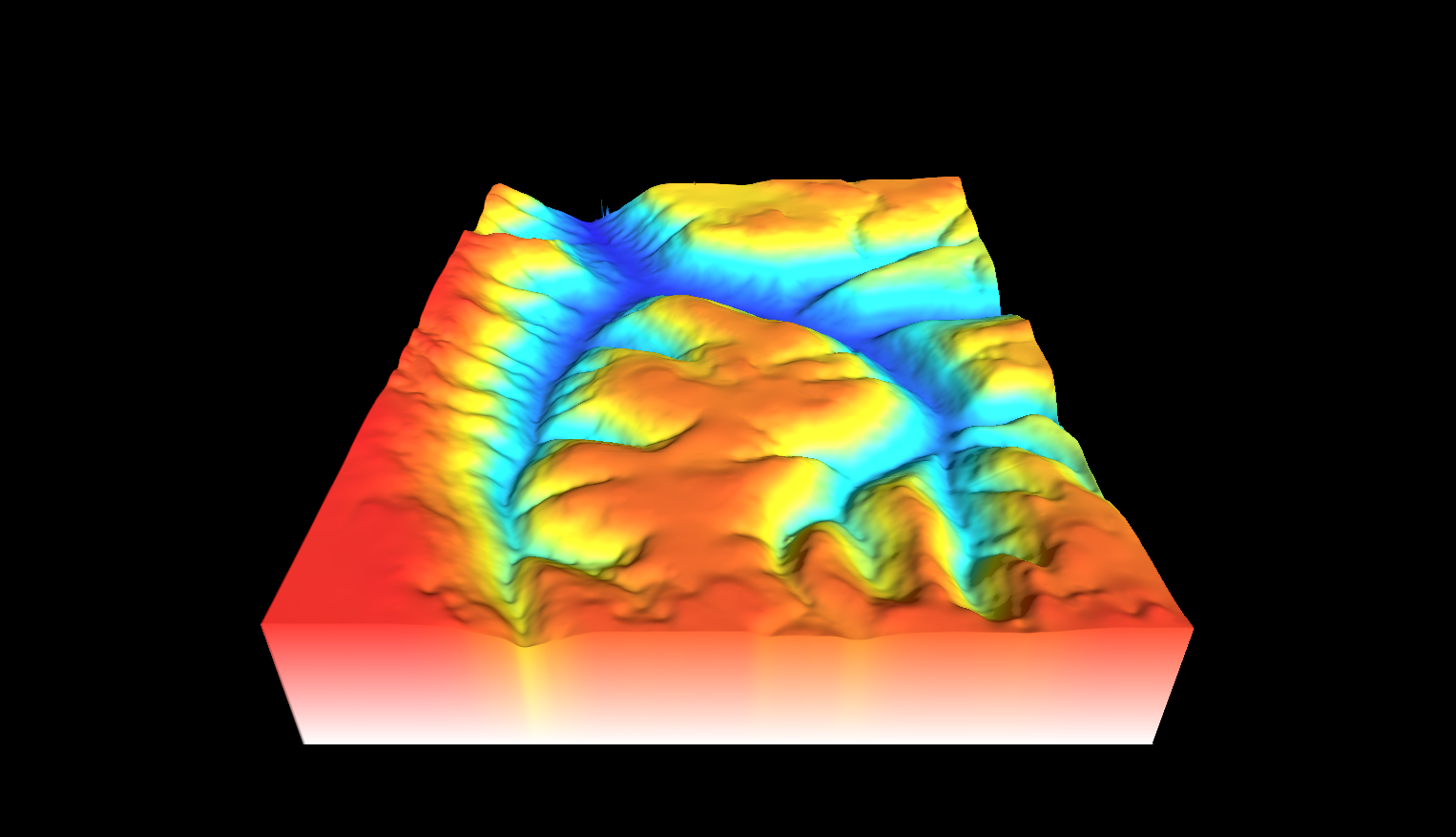 Plato ve Vadi Tabanları
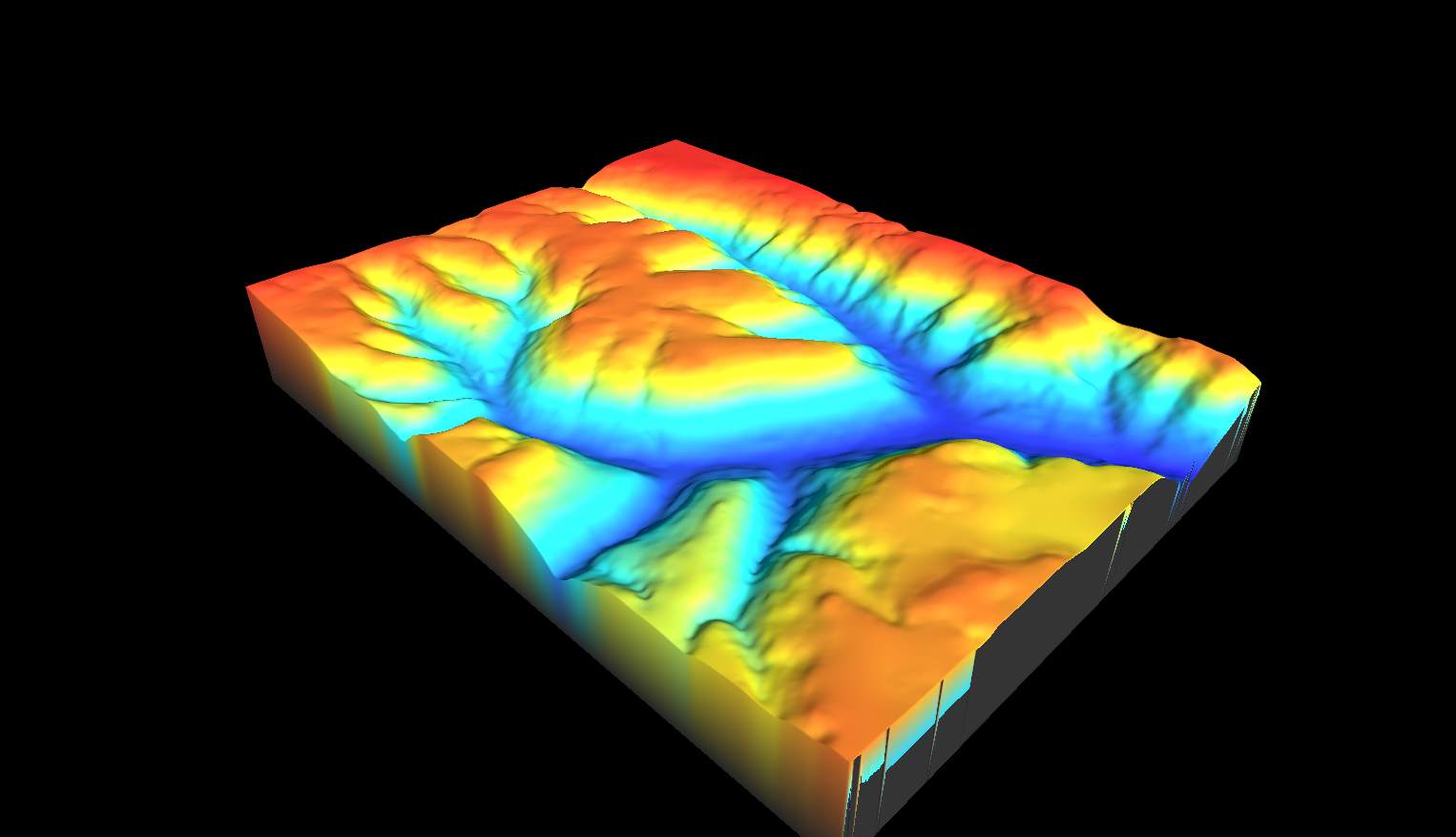 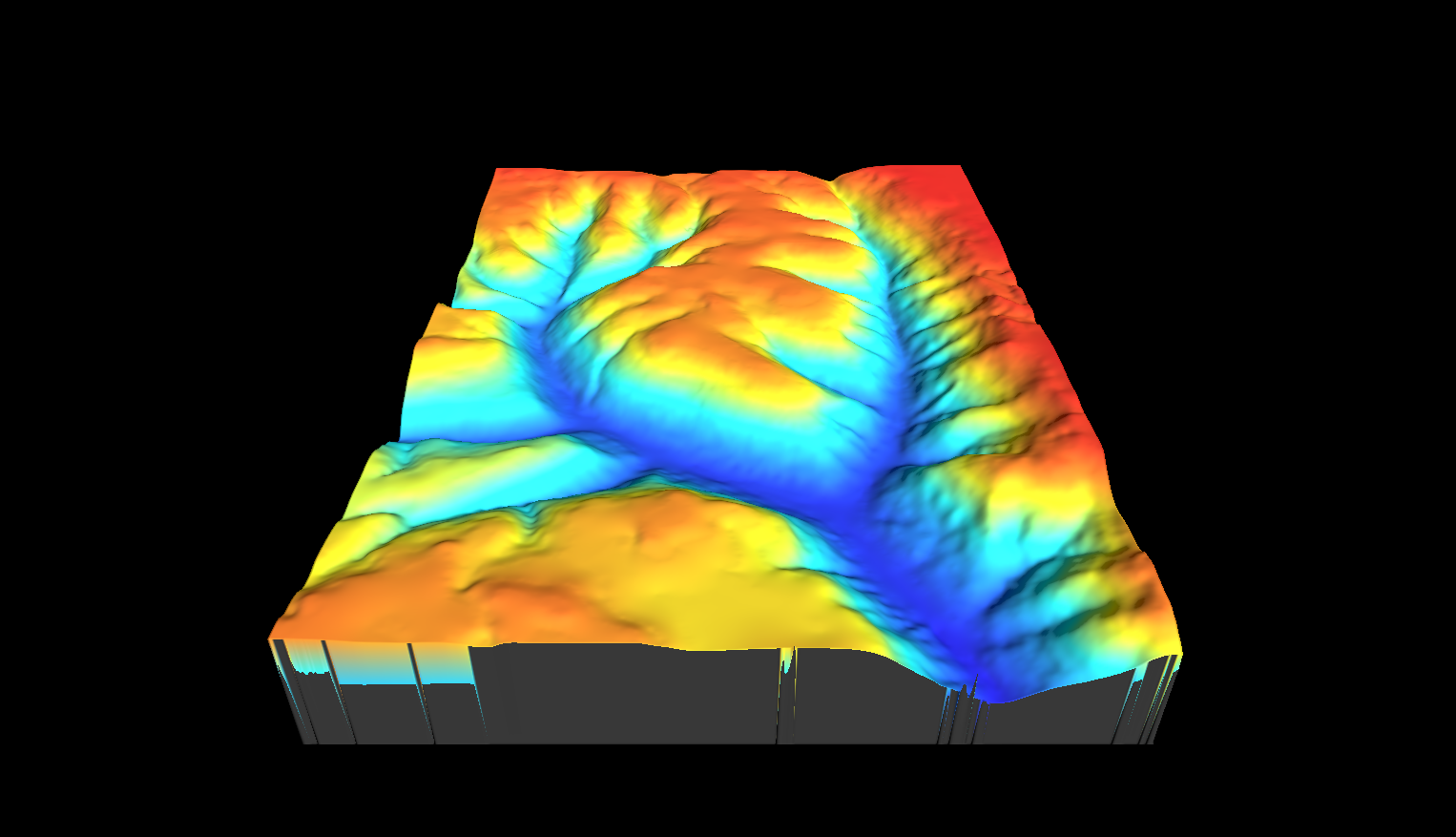 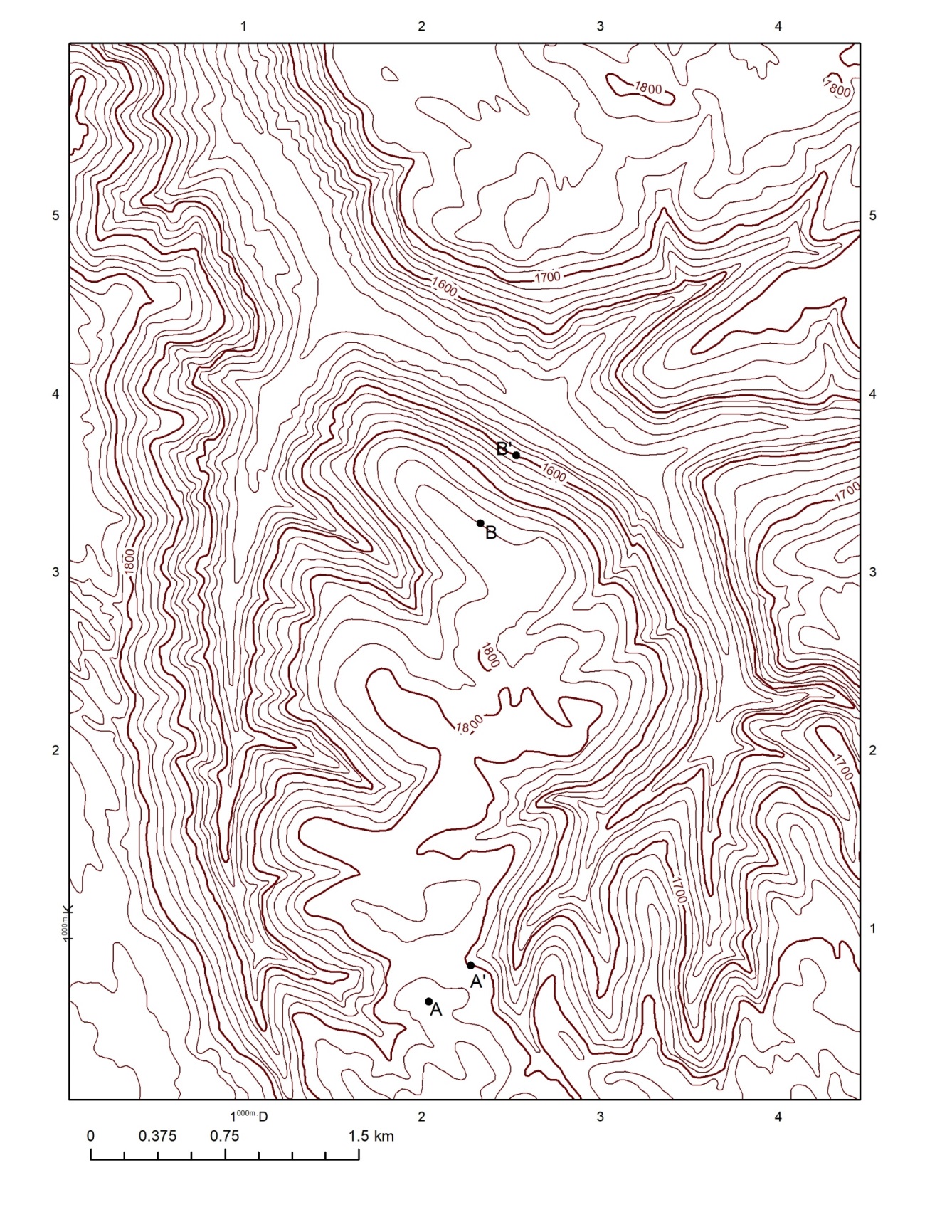 Genel Hatlar
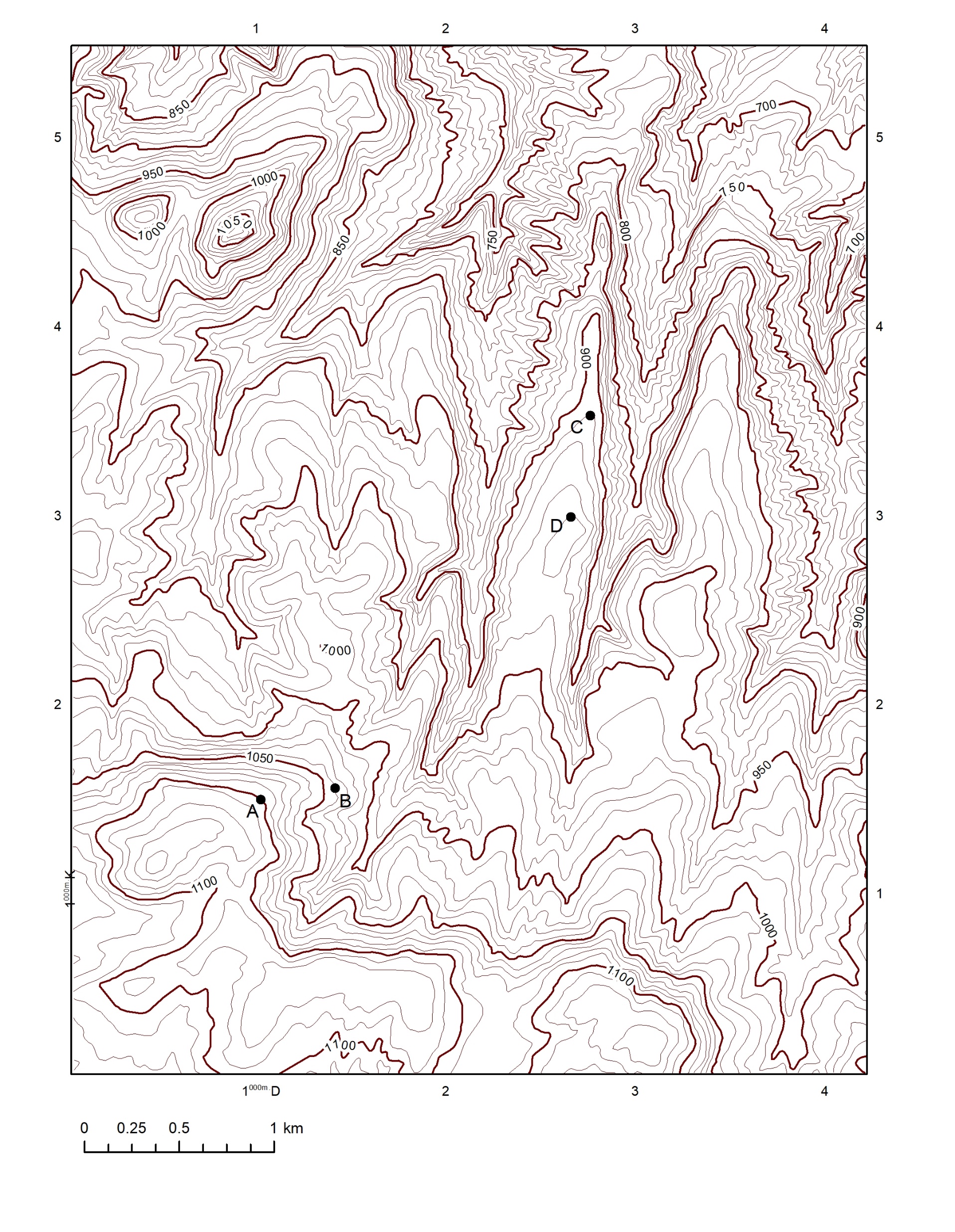 Basamak Haritası
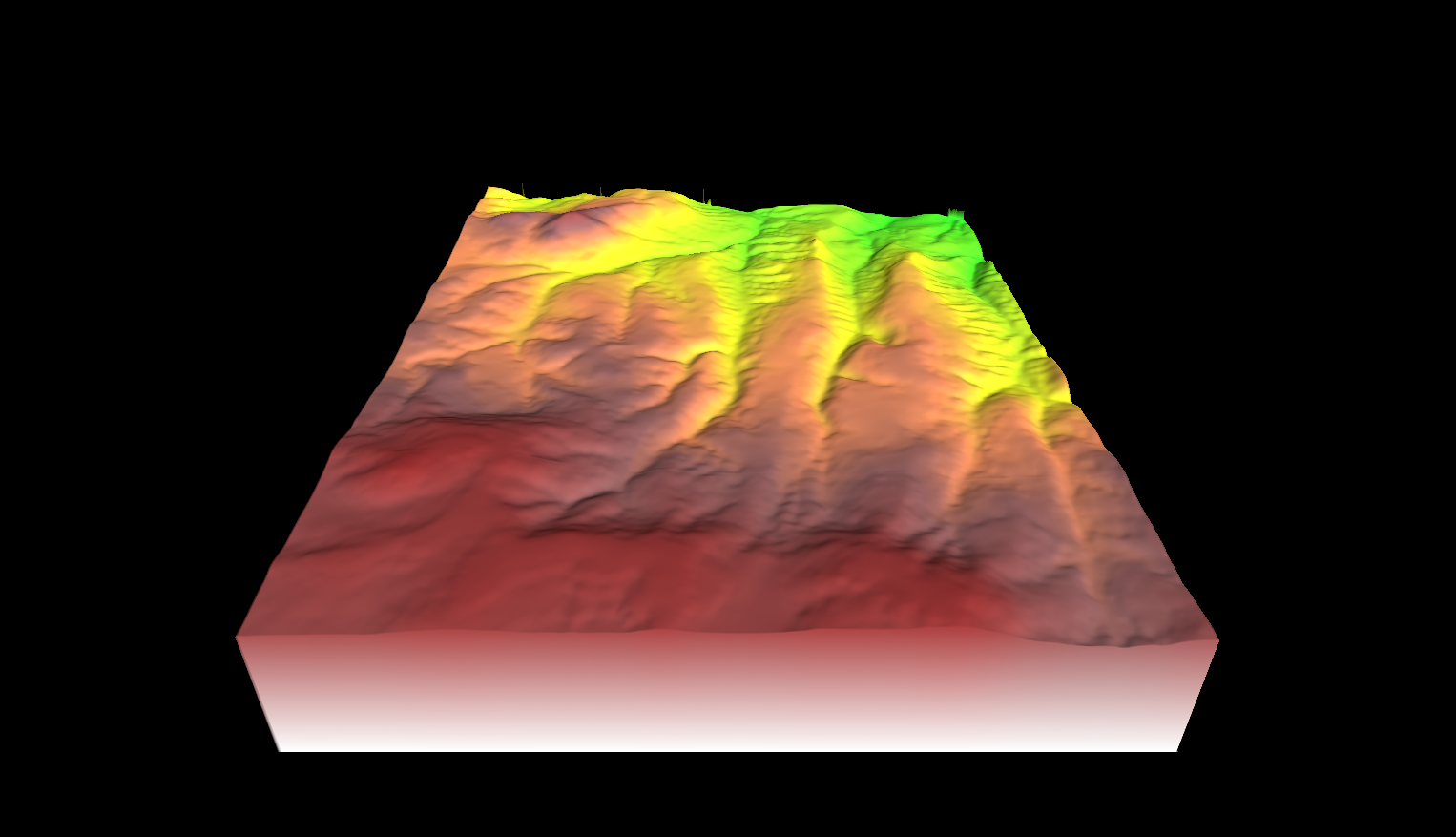 Basamak Haritası
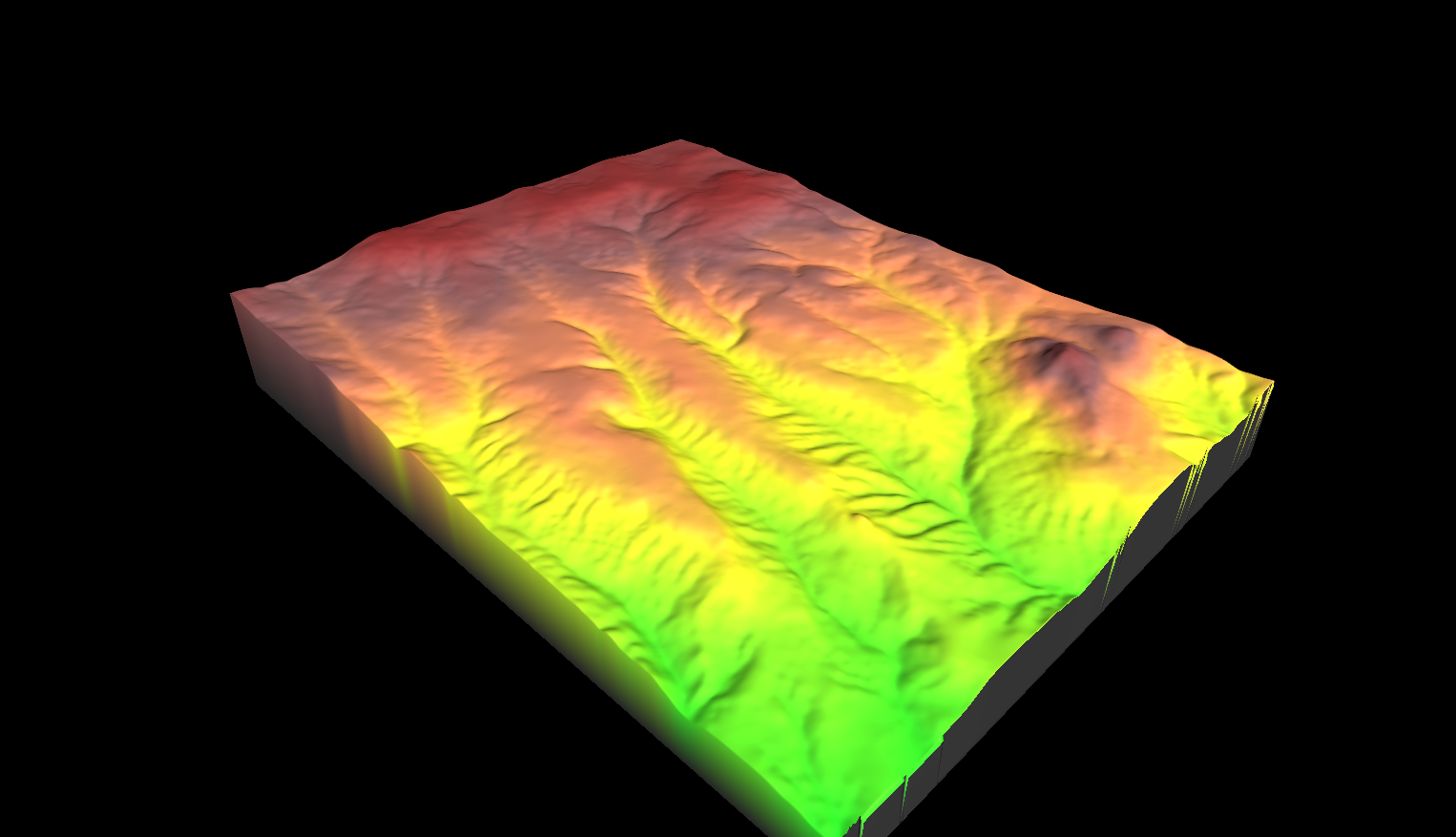 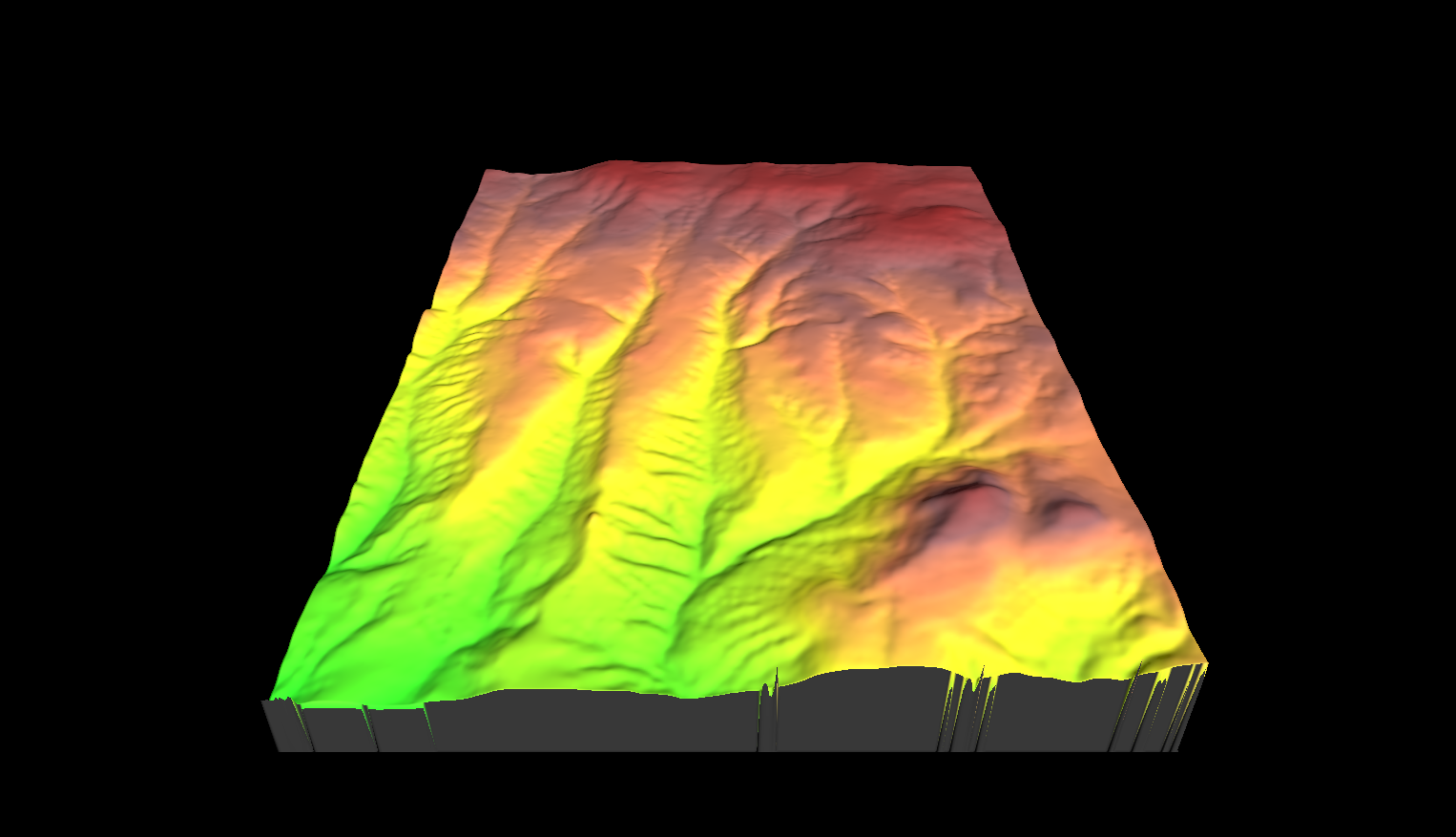 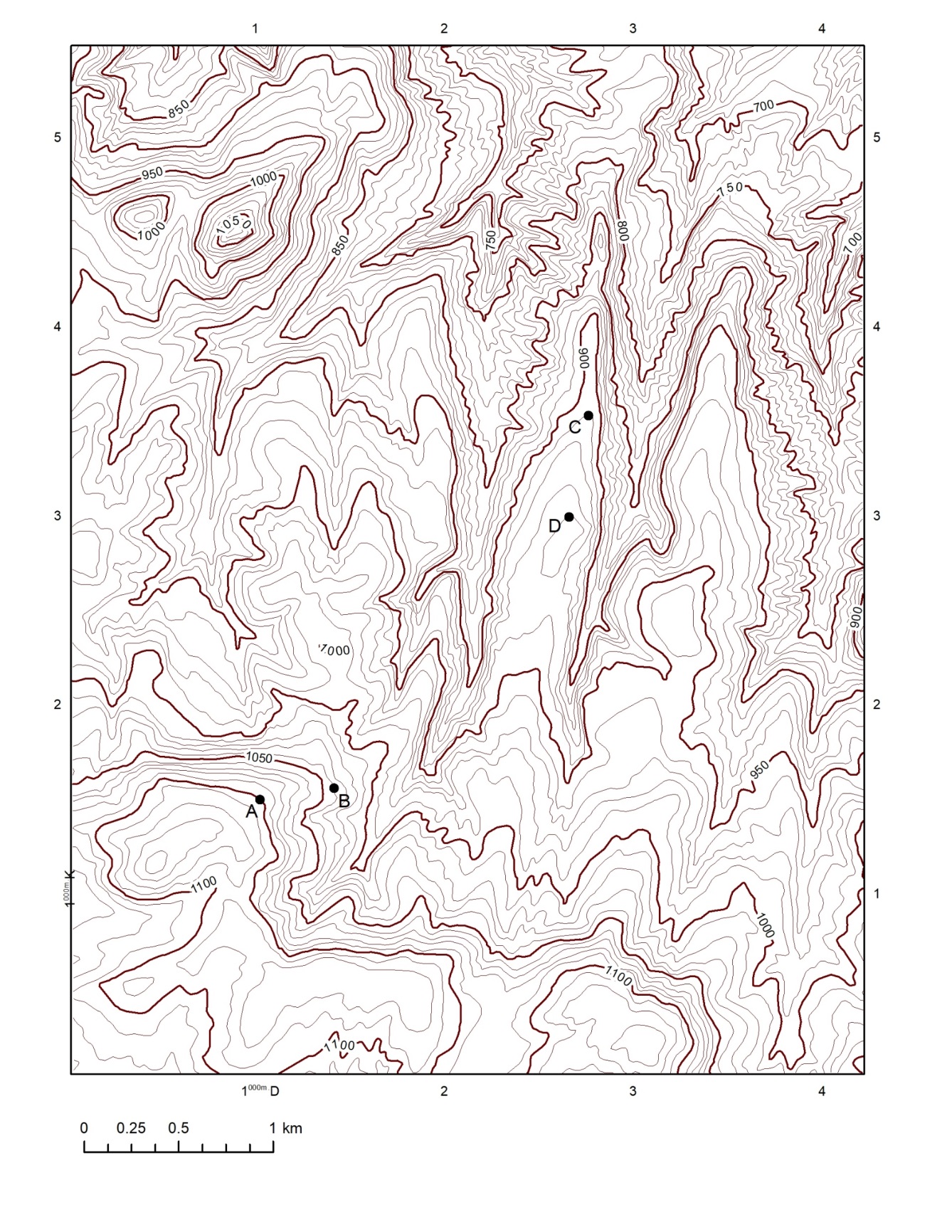 Genel Hatlar
Akarsular